Mavzu: №1. Minorali kranlar haqida umumiy ma’lumotlar. Minorali kranlarning konstruksiyasi va tuzilishi.
Reja: 1. Kran minorasining vazifasi.2. Minorali kranlarning yurish qismi.3. Minorali kran strelasi.4. Bloklar, polistpastrlar, barabanlar.5. Minora kranni siljitish.
Strelasi minorasining yuqori qismida joylashgan katta o'lchamdagi yuklarni  ko’tarish va ko'chirishga xizmat qiladigan  yuk ko'tarish mashinasi minorali kran deyiladi. 
Har qanday minora kran quyidagi ko’rsatgichlarga ega strela uzinligi, kranning yuk ko'tarish qobiliyati, ko'tarish va tushirish tezligi ,   tushirish chuqurligi, harakatlanish tezligi, aylantirish tezligi va boshqalar. Minora kranining tarkibiy qismlariga quyidagilar kiradi: strela va yuk lebyodkasi o’rnatilgan burilish platformasi, tayanch tirgakli burilish mexanizmi va yukni ko'tarish va yuklash moslamasi,   mashinalarni  harakatlantirish mexanizmi, strela qulochini o’zgartirish  mexanizmi va boshqalar.
Kran minorasi. Minora - bu minorali  kranining asosiy elementi bo'lib, u strelani belgilangan  balandlikda ushlab turish va streladagi yuklamani yurish qismi va kran yo'llariga tarqalishiga xizmat qiladi. Ko'pgina hollarda, kran minorasi panjara tarkibida tayyorlanadi (kichik diametrli quvurlardan qilingan). Shuningdek, teleskopik konstruksiyali  minoralar ham uchrab turadi. (katta diametri quvurdan qilingan).  
Aksariyat holatlarda kraning minorasi  panjara tarkibiga  ko’rinishga ega bo’ladi
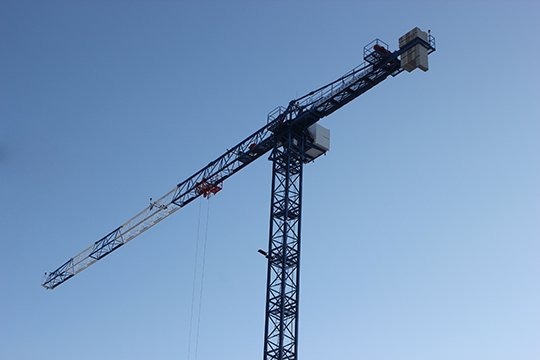 Kranlar aylanadigan va aylanmaydigan minorali turlarga bo’linadi .  Minorasi  aylanadigan kranlarning aylanish platformasi tayanch burilish qurilmasi bilan kranning   pastki qismida joylashgan bo’ladi.   Minorasi aylanmaydigan  kranlarda   minora bilan platformaning holati  o'zgarmaydi. Ushbu turdagi mashinalarda  aylanish mexanizmi tepada joylashgan bo’ladi. Kranning aylanishi uchun kran minorasi  burilish kallagiga strela muvozanatini barqarorlashtiruvchi   porsangilar o'rnatilgan. Bunday konstruksiyali minorali kranlar    10 tonnadan ortiq massaga ega bolgan yuklarni ko'chirish imkonini beradi. Minorasi aylanmaydigan  kranlarning afzalligi shundaki      ularni qo’zg’almas kran sifatida  (qurilishga mahkamlash)   foydalanish uchun qayta jihozlash imkoniyati borligidadir.
Bulardan tashqari boshsiz (kabinasi pastda joylashgan) kranlar ham ishlatiladi. Aksariyat ishlab chiqaruvchilar uchun bu turdagi kranlarni ishlab chiqarish afzal hisoblanmoqda. Bunday kranlarning afzalligi shundaki, ularda  metall  sarfi va umumiy tashqi o’lchamlari kamayadi (minoraning boshi va o'qni qo'llab-quvvatlovchi texnologiyalar). Ushbu kranlar osongina o'rnatiladi va transportda tashish paytida maxsus sa'y-harakatlarni talab qilmaydi. Aylanish qismining asosiy moduli (kran va elektr jihozlarining barcha mexanizmlari) pastki qismida yig'iladi va ushbu konstruksiyani  o'rnatish bitta ko’tarishda bajariladi.
 Minorali kranlarning yurish qismi. 
Minora kran qurilmasidagi muhim elementlaridan biri bu kran yo'llarida yuklarni siljitish uchun ishlaydigan yurish qismi hisoblanadi. Minorasi aylanmaydigan  kranlarda   yurish qismi  chodirli yoki kesilgan piramida shaklida bo’ladi. Minorasi aylanadigan kranlarda  yukning bosimi mashinaning pastki qismida joylashgan burilish tirgak qurilmasi orqali yurish qismiga uzatiladi.
Minorali kran strelasi - bu ma'lum bir masofada joylashgan holda yukga yetish uchun xizmat qiladigan mexanizmdir. Minorali kranlar strelasi yuk  ko’taruvchi, to’sinli va bo’g’imli turlarga bo’linadi.  
Birinchi turdagi strelaninng afzalligi shundaki  ular kichik o'lchamli  va  massali bo’ladi. Shuningdek, ular osonlikcha o'rnatiladi va osongina tashiladi. Bunday strelaning kamchiliklari shundaki, yukni gorizontal ravishda siljitishda strela qulochini o’zgartirib bo’lmaydi. Ularning osilgan  ,  tirgaklar bilan osilgan, gusik bilan osilgan va bolg'a shaklidagi variantlar mavjud.
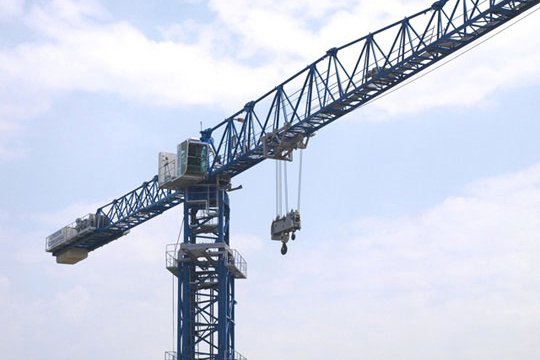 To’sinli strelalar  2 turga bo’linadi: osilgan va bolg'a shaklida bo’ladi. 
 Eng asosiysi, qurilishda osilgan to’sinli strelalar ko’p ishlatiladi. Ikki taurli to’sin ko’rinishidagi  bunday strelalarning tubida yuklarni ushlashga   va ko'chirishga xizmat qiladigan yuk tashish aravachalari harakatlanadi. Bolg’a shaklidagi to’sinli strelalarning    hajmi katta va konstruksiyasi massasi og’irligi tufayli keng tarqalmagan.
Bo’g’imli strelalar  ikki qismdan iborat (asosiy va bosh) va birlashtirilgan strelalarning turiga tegishlidir. Bo’g’inli strelaning  bosh qismi gusik deyiladi. Bunaqangi turdagi strelali minora kranlari   ikkita ilmoqli osmali bo’ladi. Bo’g’inli strelaning    qulochi  ikki xil variantda o’zgarishi mumkin:
• butun bumni ko'tarish orqali;
• Bo'limni ko'tarish va yuk  trolleybusini uning bo'ylab harakatlantirish orqali.
Yurish qismi yukni bosimini kran yo’lagiga o’tkazish uchun xizmat qiladi.
Qarama-qarshi og'irliklar. Bumlarning qarama-qarshi tomonida kranning barqarorligini ta’minlash uchun xizmat qiladigan qarama-qarshi og'irliklar o’rnatilgan.  Minorasi aylanadigan  kranlarda  qarama-qarshi og'irliklar  o'rniga bumning po’lat arqonlari o’tishi uchun maxsus qurilma o’rnatilgan Minorasi aylanmaydigan  kranlarda qarama-qarshi og'irliklar bumga teskari tomonda joylashtirilgan
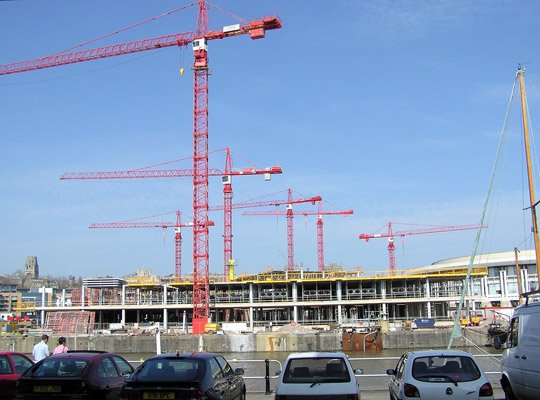 qarama-qarshi og'irliklar minorali kranlarni turg’unligini ta’minlash uchun xizmat qiladi
Lebyodkalar ham  qarama-qarshi og’irliklar kabi  bumning qarama-qarshi tomonida joylashgan bo’ladi. Kran lebyodkalari konstruksiyasi  elektrodvigatel, baraban, tormozlar va reduktordan iborat. Lebyodkalar uch turga bo’linadi:Yuk, bum,va aravacha lebyodkalari. 
Zamonaviy yuk lebyodkalarida yukni ko’tarish va tushirishda   bir necha xil ko'tarish va tushirish tezligi mavjud. Ba’zi minorali kranlarda katta, o'rta va kichik og’irlikdagi yuklar uchun  bir nechta yuk lebyodkalari o'rnatildi. Bum lebyodkalari yuk ilgagini ko’tarish tushirish va bumninng egilish burchagini o’zgartirish uchun ishlatiladi.   Aravacha lebyodkalari yuk aravachalarini to’sinli bum bo’ylab olib borish uchun ishlatiladi.

Po'lat arqonlar. Minorali  kranlarni ishlatganda, po'lat aroplar asosiy rollardan birini o'ynaydi. Arqonlar yuk va bumlarni ko'tarishda kran tortish organlarining funktsiyasini bajaradilar. Po’lat arqonlar minorali kranlarni montaj va demontaj qilishda , minorani ko’tarish tushirishda,   kranlarni aylantirishda , shuningdek bumdagi yuk aravachasining harakatlantirishda    ishlatiladi. Po'lat arqonlaridan foydalanishning afzalligi shundaki  ularning egiluvchanligi, mustahkamligi va  o’zining nisbatan kichik vazniga nisbatan   og'ir yuklarni ko’tara olishidadir.
Bloklar, polistpastrlar, barabanlar. Bloklar, polistpastrlar, barabanlar  ko'tarish mexanizmi bilan arqonlarni ulash uchun xizmat qiladi. Ushbu barcha mexanizmlar yuk ko'tarish va tushirish uchun mo'ljallangan. Blok bu eng oddiy mexanizm  bo’lib,   arqonni g'ildirakga joylashtirish orqali hosil qilinadi. Bloklarning kamchiliklari shundaki, ular orqali kuchdan deyarli yutib bo’lmaydi.  Bloklar harakatlanadigan (yuk bilan birga harakatlanish) va harakatlanmaydigan (arqonlar harakati yo'nalishini o'zgartirish uchun ishlatiladi) turlarga bo’linadi. 
Polistpastlar – bu po’lat  arqon bilan bog'langan bir nechta harakatlanadigan va harakatlanmaydigan bloklardan iborat mexanizmdir. Yuklarni  ko'tarishning tezligi pastligi  tufayli polistpastlar kuchdan bir necha bor yutish imkonini beradi. 
Baraban - ichi bo'sh to'plangan silindr shaklida tayyorlanadi.Unga po’lat arqonlar mahkamlanadi.  Baraban konstruksiyasida vintli o’yiqlar bo’lib ,  po’lat  arqonni yaxshiroq taxlanishiga va ularni eyilishini oldini olishga   xizmat qiladi.
Minora kranni siljitish.   Minorali  kranlari siljitishiga ko’ra: harakatlanadigan ( o'zi harakatlanadigan va tirkamali), statsionar (o’rnatilgan), o'zini o'zi ko'taradigan (qurilishdagi binoga mahkamlanadigan )  turlarga bo'linadi. Minora  kranlari ko'chib o'tish qobiliyatiga ega bo'lishi uchun unga turli xildagi  shassilar ishlatiladi: avtomobil, pnevmatik, qadamlovchi, relsda harakatlanuvchi, zanjirli .
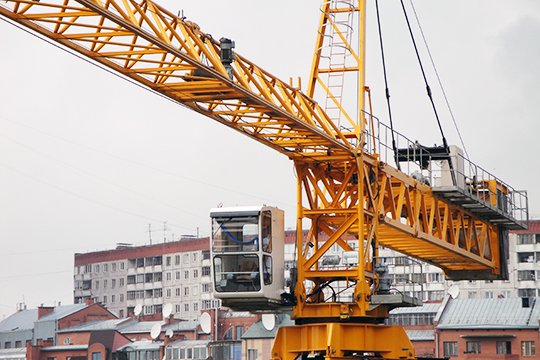 Aksariyat hollarda o'z-o'zini siljitish uchun  minora kranlarining harakati
Minorali kranlarni siljitish kran yo'llari (relslari) bo'ylab harakat qilish orqali amalga oshiriladi. Yuklanishni  taqsimoti uchun yurish aravachalari kranning muvozanatini ta’minlaydi . To'rt g'ildirakli kran  ikkita g'ildirakli harakat mexanizmi bilan   jihozlangan. Sakkizta va ko'proq g'ildiraklarga ega bo'lgan aravachalar individual uzatma bilan jihozlangan. Yetaklovchi aravachalar dvigatel va tishli reduktor  bilan jihozlangan va rels oxirida tushib ketishiga  qarshi moslamalar o'rnatilgan. Bu qurilmalar  ish rejimidan tashqari vaqtlarda  shamolning  ta’sirida kran harakatining   oldini oladi. Aravalardan birida kran relsdan tushib ketmasligi uchun cheklash liniyasining orqasida relslardagi kranda ishlaydigan   o'chirish tugmachasini o'z ichiga oladi.
Amaliyotda minora kranini o'rnatishning etarli darajada ko'p sonli usullari qo'llaniladi. Har bir muayyan vaziyat uchun uning o’z usuli qo'llaniladi.  Minoraning balandligi va bumomning uzunligi, kranning o'rnatilishi shartlari, to'xtash joyi kranini o'rnatishning   usullaridan birini tanlashga sabab bo’ladi.
Vaziyat  minora kranini bitta qurilish ob’ektidan   boshqasiga tez-tez tashishni talab qilganda, maxsus konstruksiya     mashinani qismlarga ajratmasdan tashish imkon beradi. Bunday kranning noqulayligi shundaki, uni qurish uchun qurilish maydonida kengroq joy talab etiladi.
Aylanadigan  kranlar uchun o'zini o'zi ko'taradigan minora va strelasi   polispastlar  yordamida amalga oshiriladi
  Kranlarni demontaj qilish o'rnatishning teskari ketma-ketligida amalga oshiriladi.